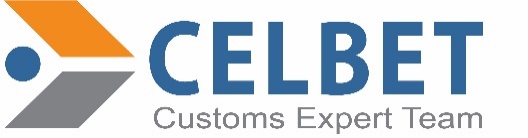 Presentation of Customs Control Skills Development Centre of Expertise
CELBET Customs control process training
Zsolt Kovács Cpt., Hungarian Tax & Customs
Jenő Csáki Cpt., Hungarian Tax & Customs
Tamás Tóth Lt., Hungarian Tax & Customs
BCP Röszke, Customs Control Skills Development Centre of Expertise
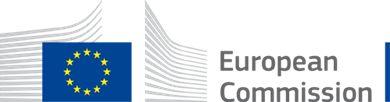 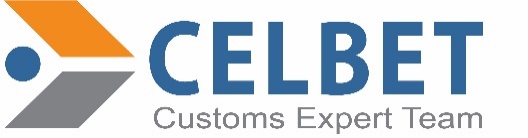 General informationsCustoms Control Process Training
Live training facilated @Röszke BCP, Hungary Röszke Centre of Expertise
4 trainers (3 HUN +1)
From 2019:  4 live trainings + 2 webinars
Goal and objective:
To spread common approach in performing customs control at the EU external border by sharing working examples, best practices and methods.
To increase safety and security, protect citizens and the environment.
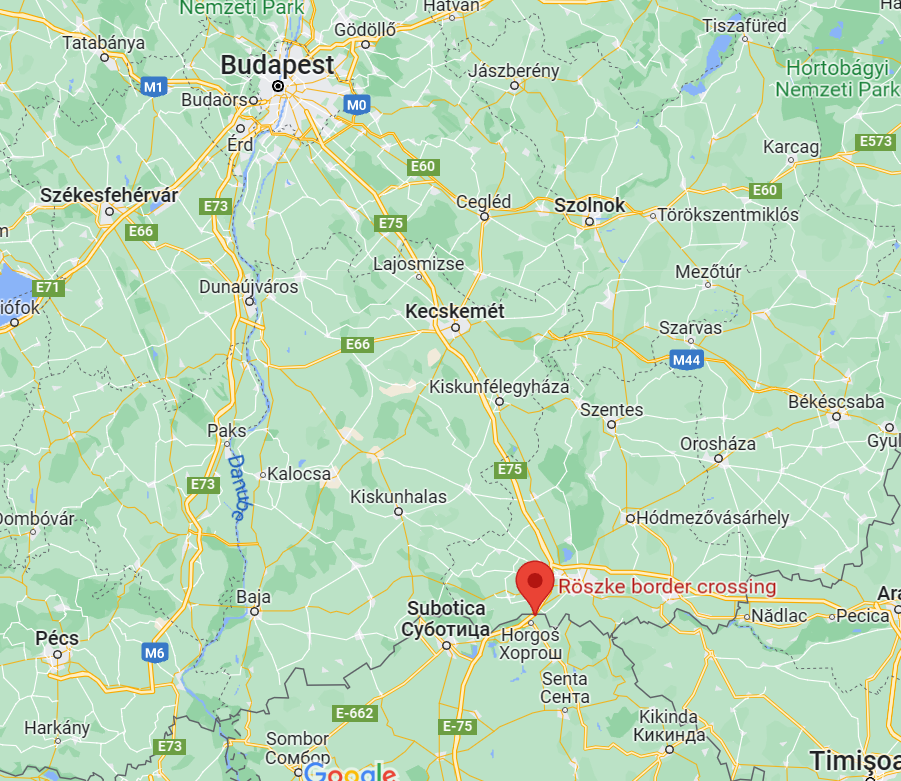 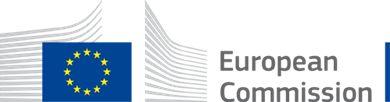 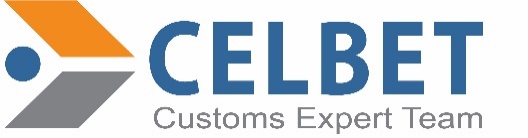 General informationsCustoms Control Process Training
Hard skill developement
Operational competencies

Soft skill developement
Professional competencies

New modus operandi & Training metholodogy
Based on many scientific researches
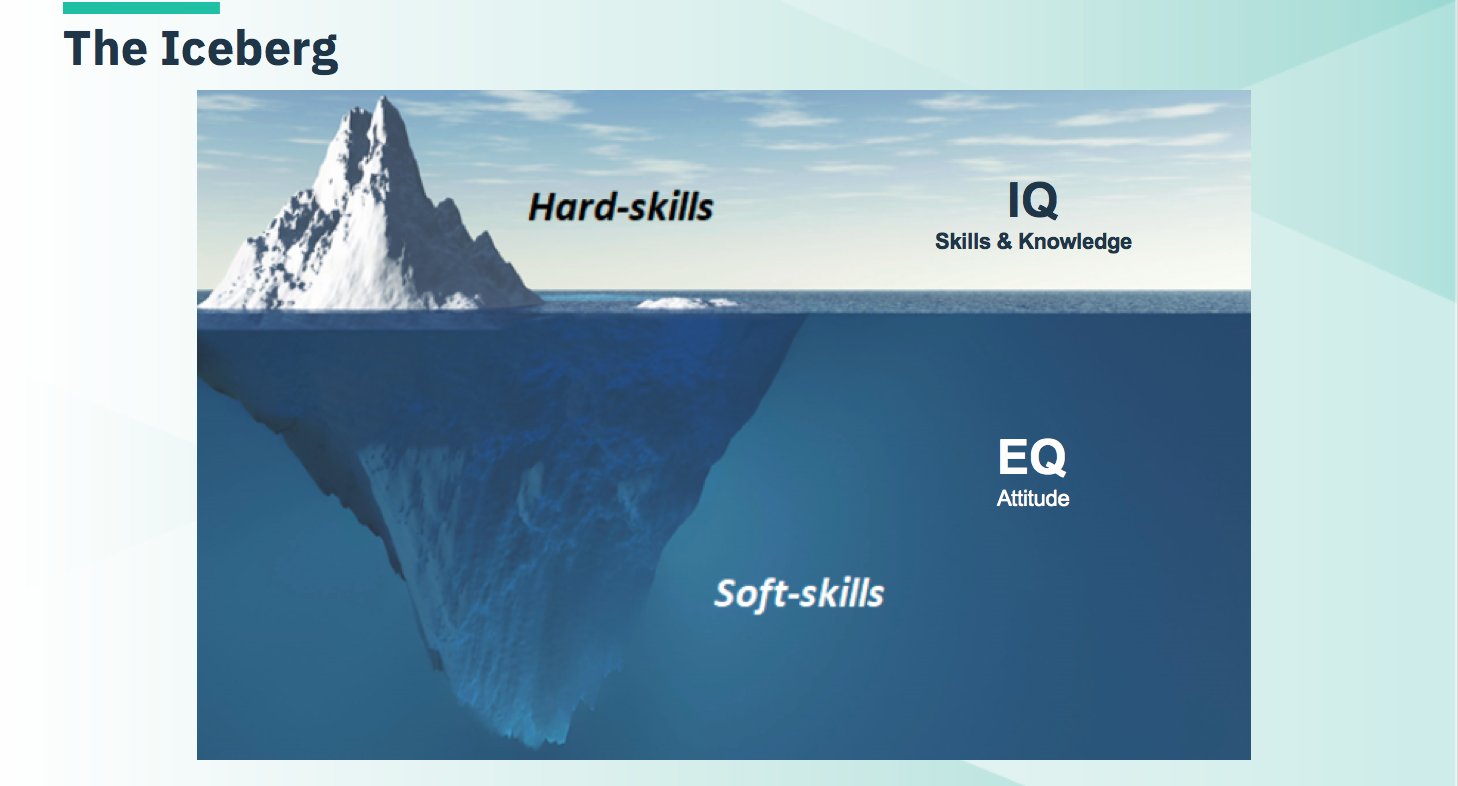 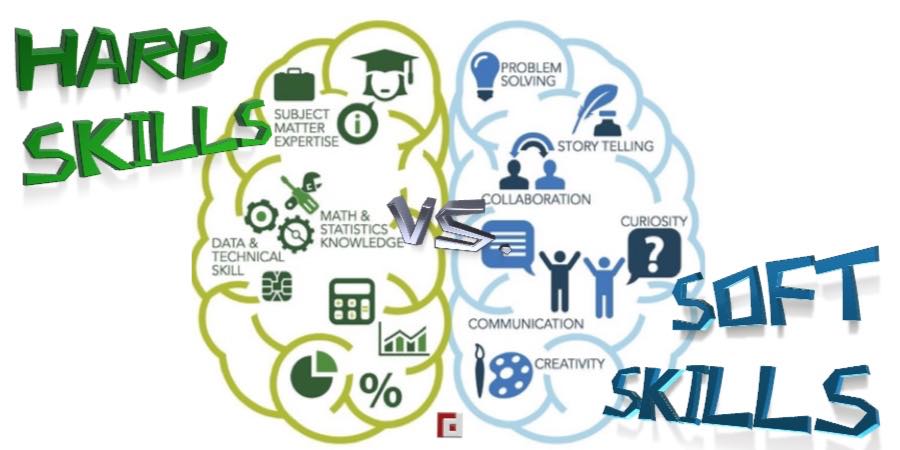 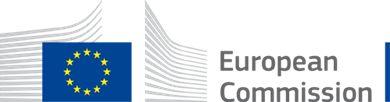 [Speaker Notes: Professional competencies
- dealing with operational risk
- drive for results
- Teamwork
- coping with stress
- problem solving
- processing information
- communication
technological ability
Operational competencies:
customs legislation
Enforcement
risk analysis
control of goods]
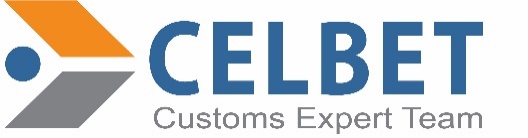 General informationsCustoms Control Process Training
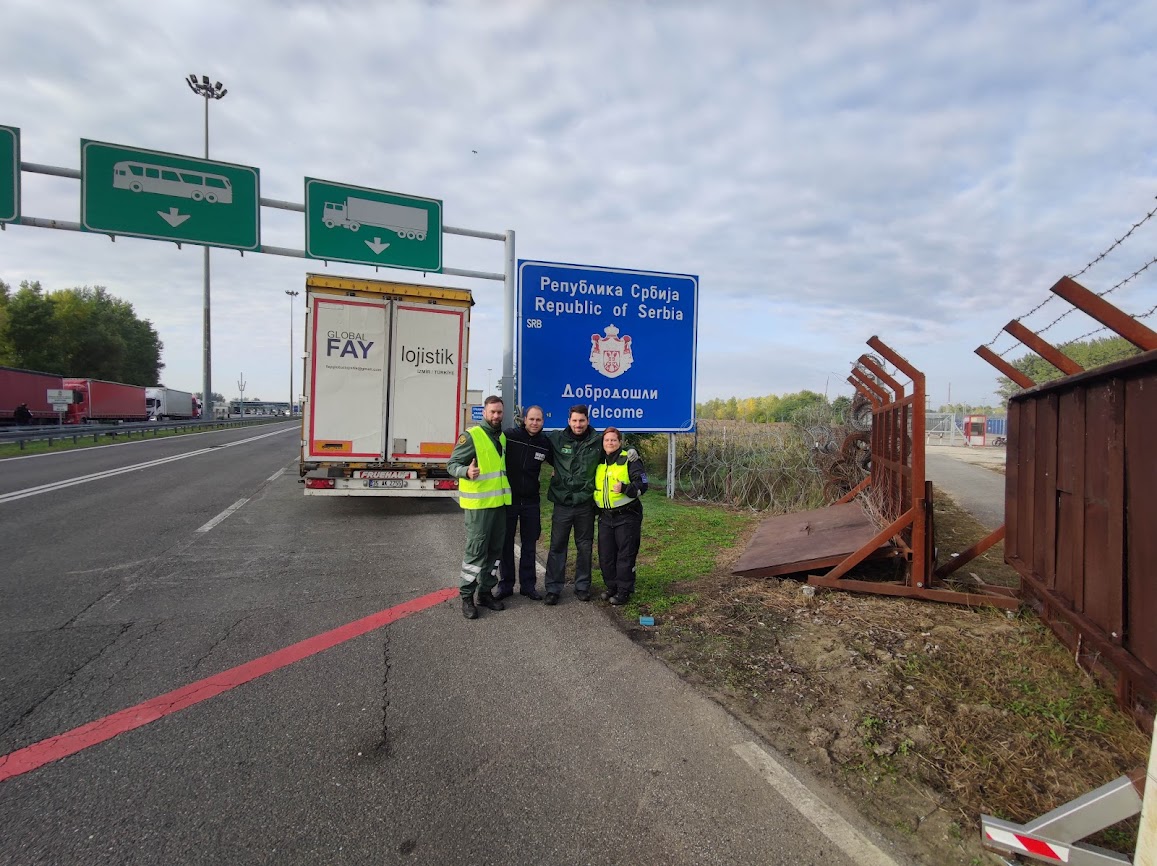 Give opportunity for trainees to become trainers.
Ambition
Choose a Preferable topic 
Motivation for national implementation
Risk Analysis, Interviewing, Profiling, Specialized in some Control Method or Means of transport
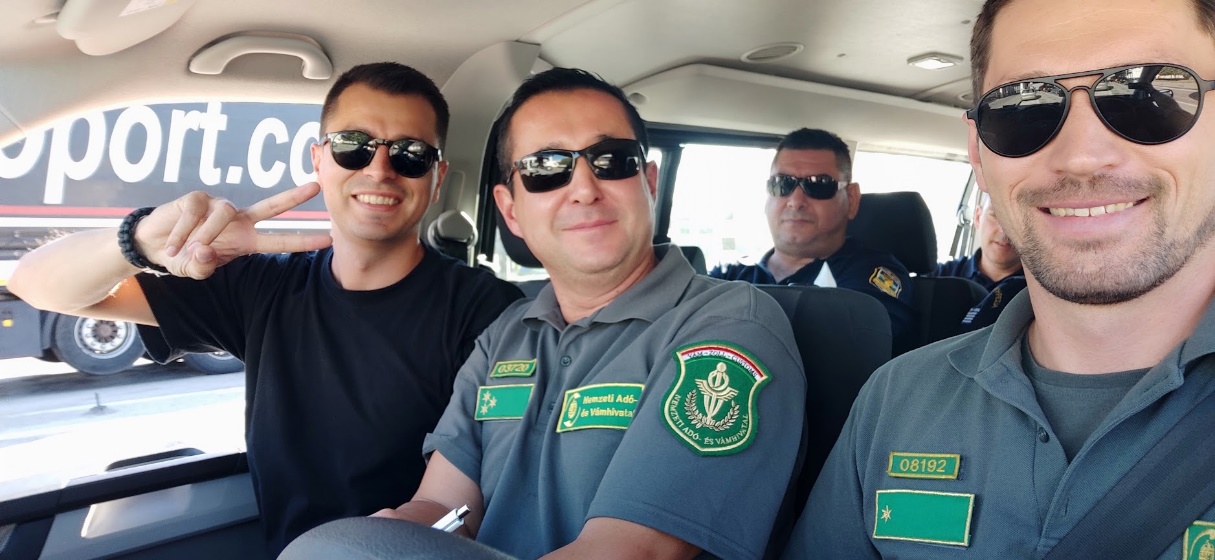 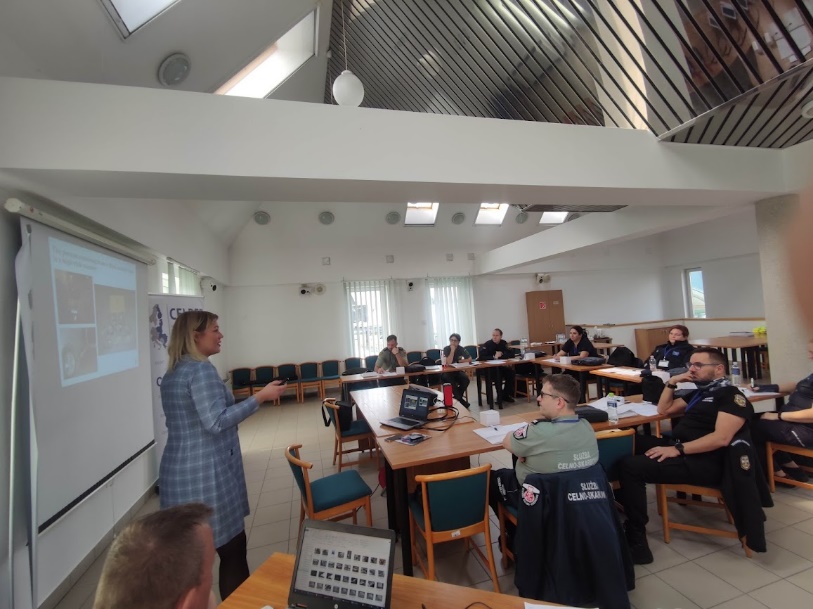 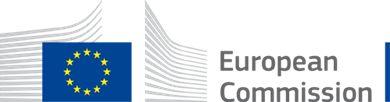 CELBET Customs control process training
Greece, 6-8 Septemeber 2022
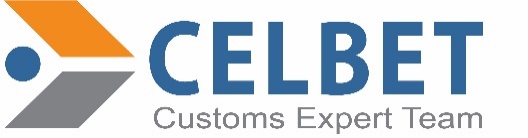 06-08. 09.2022. Kipi BCP
16 participants
3 CELBET trainers (2 HUN, 1 BG)
Greek customs officers
From BCPs with Albania, N.Macedonia, Turkey
Sniffer dog handlers + X-Ray operators included
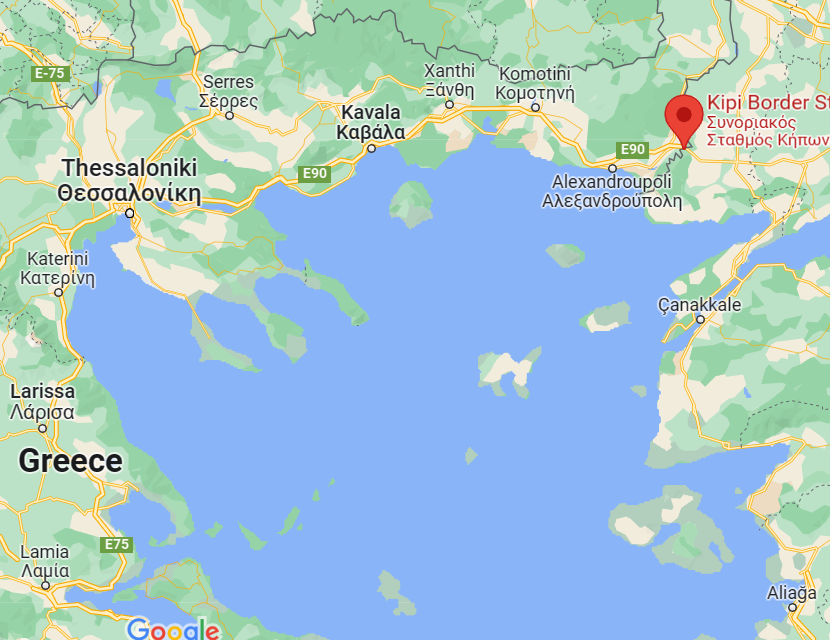 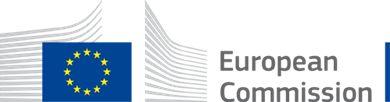 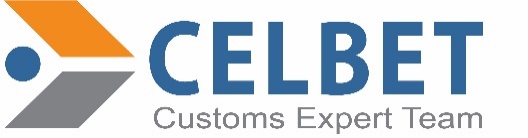 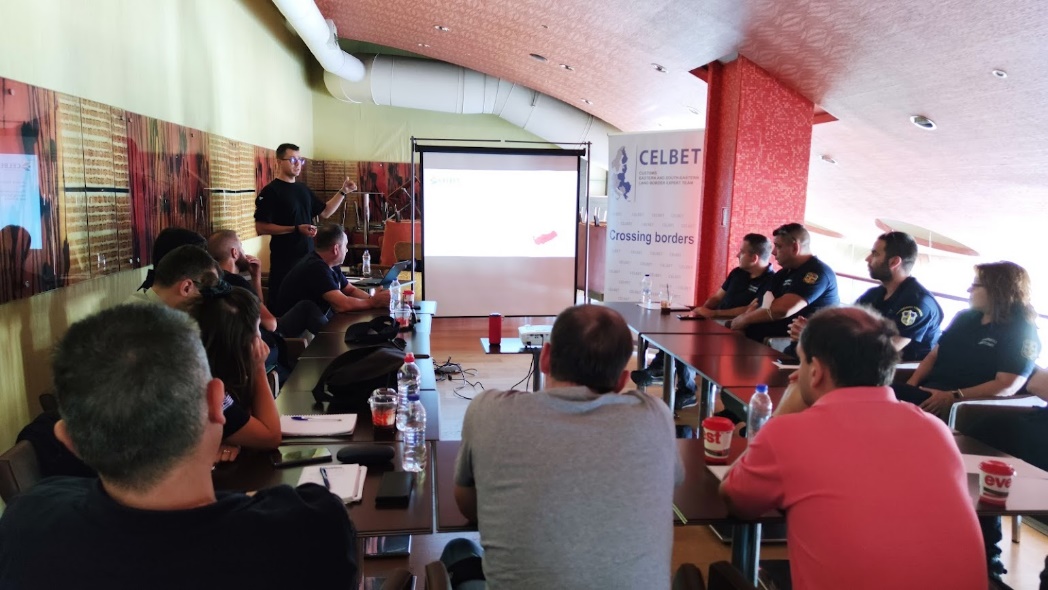 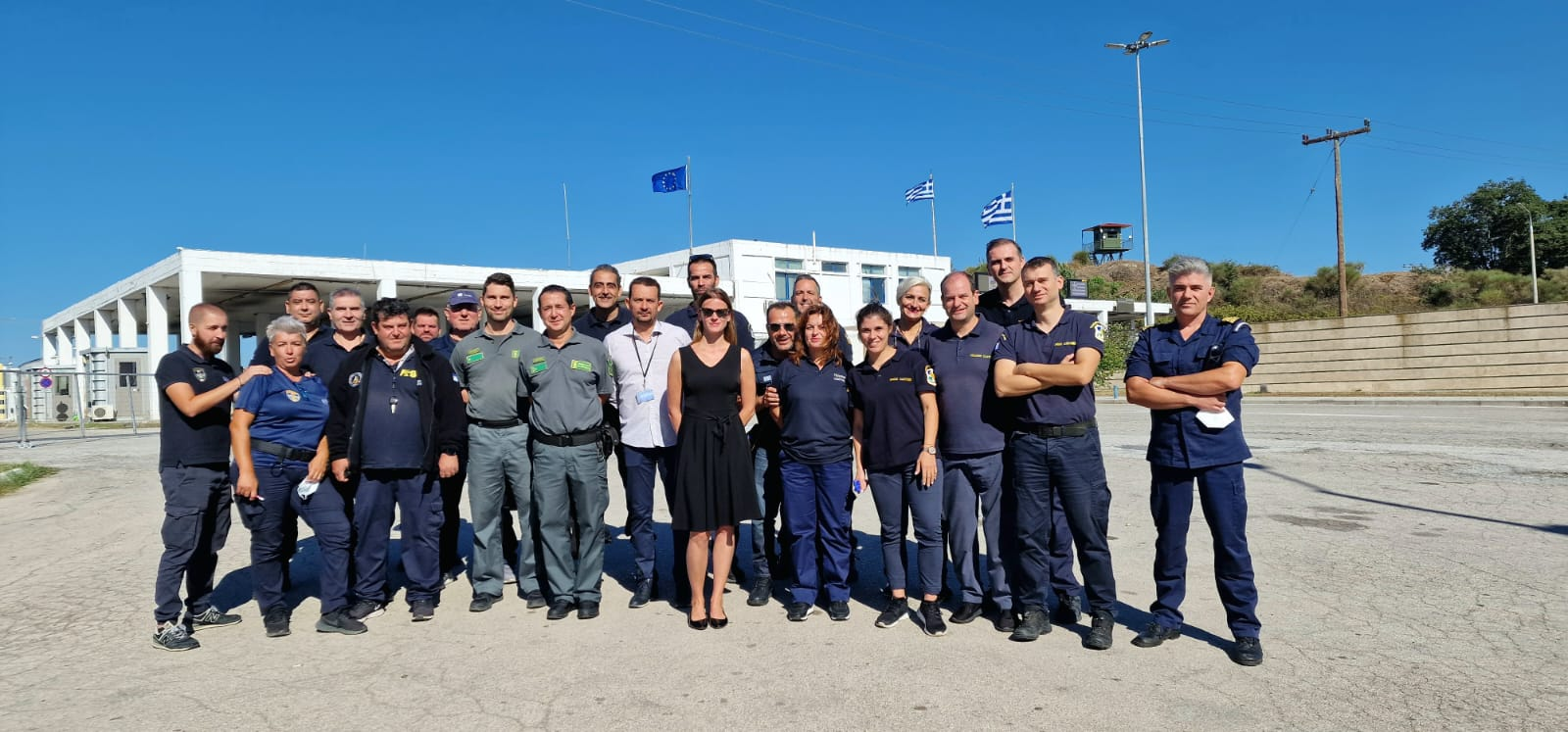 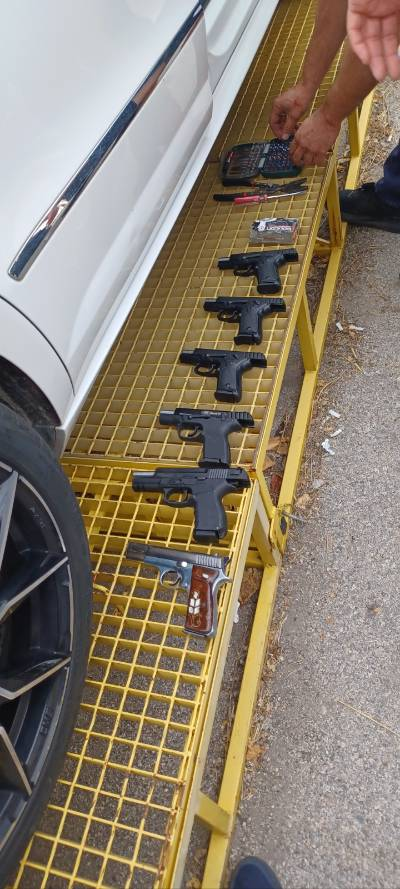 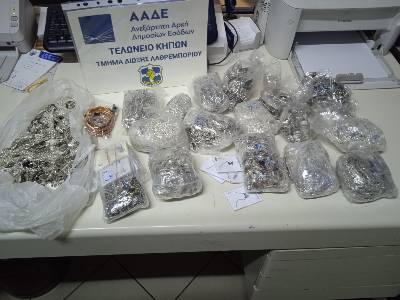 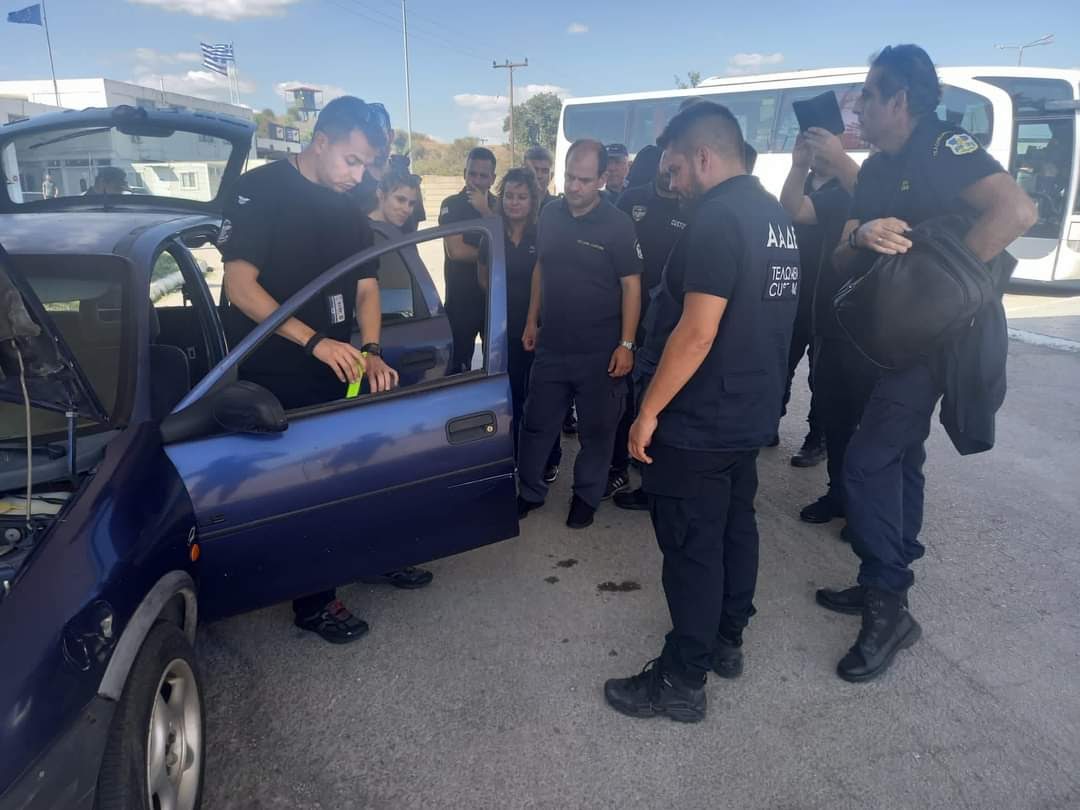 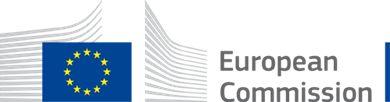 [Speaker Notes: Usefull basic for all type of Cumtoms officers (sniffer dog, x-ray, shiftleader)]
CELBET Customs control process training
MOLDOVA, 7-8, 9-10 NOVEMBER 2022
Cooperation with EUBAM
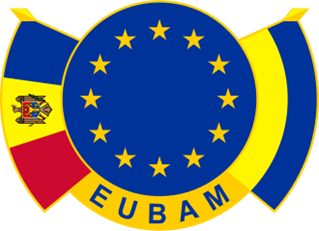 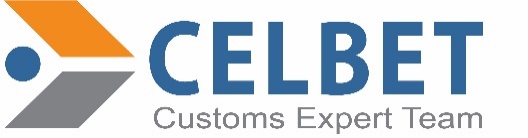 07-08. 11.2022. Crivia BCP
09-10. 11.2022. Palanca BCP
2x 16 participants
Moldovan + Ukrainian customs officers + EUBAM officers
2  CELBET trainers
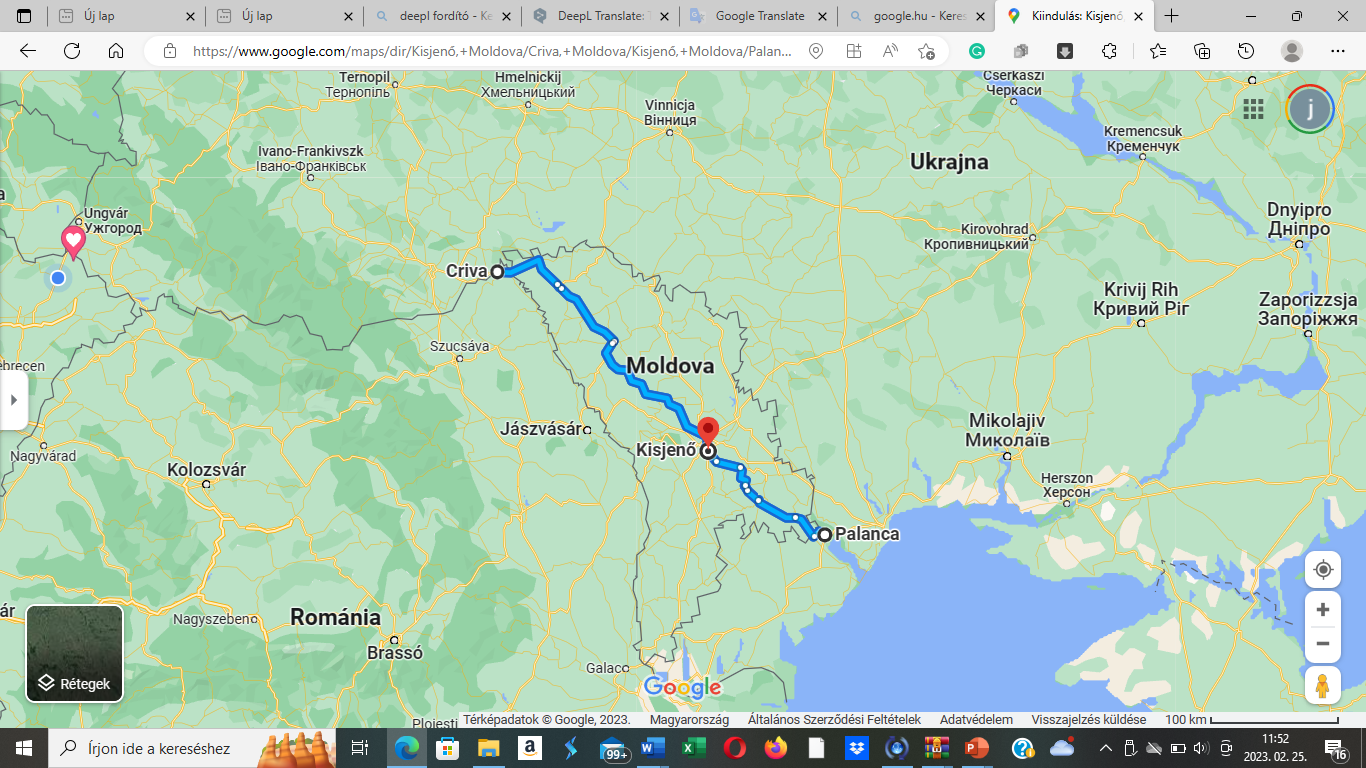 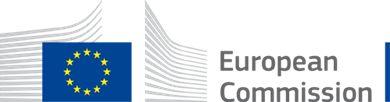 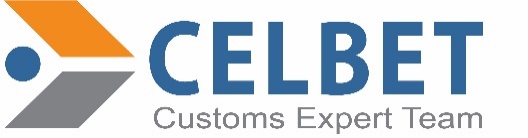 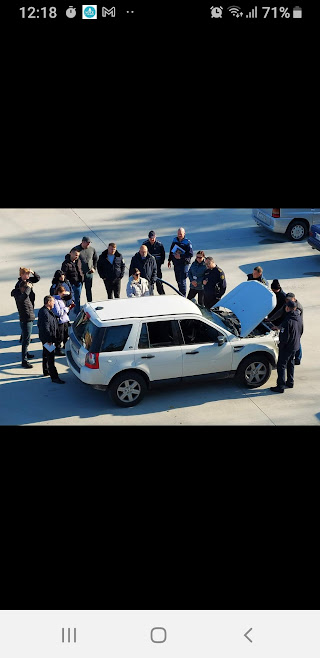 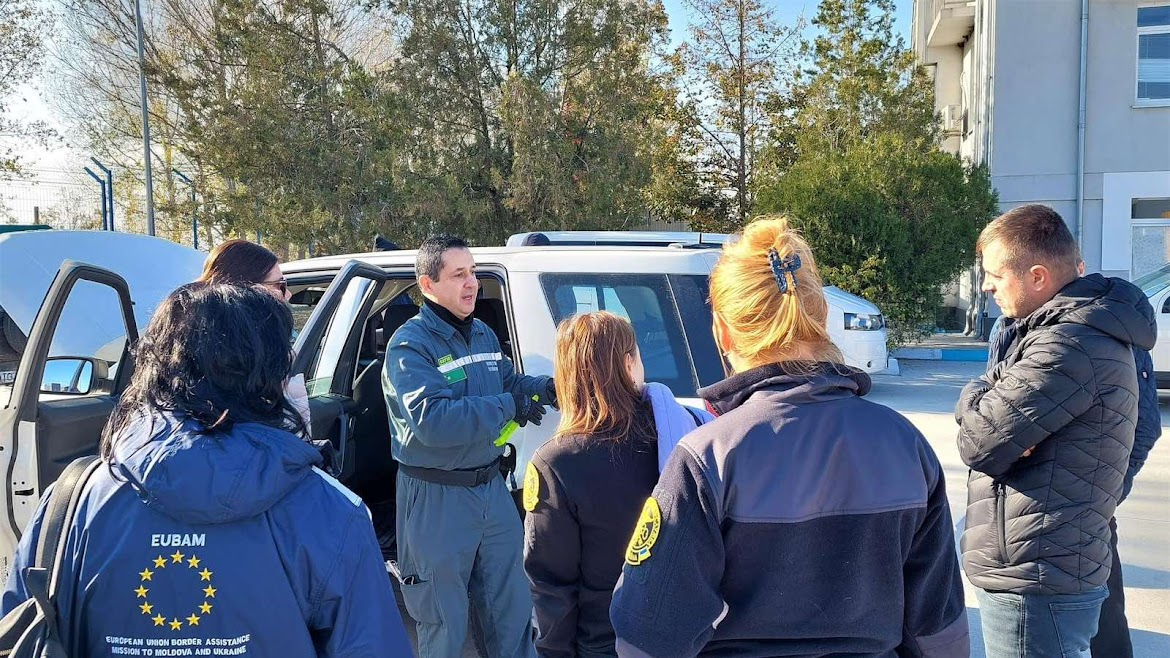 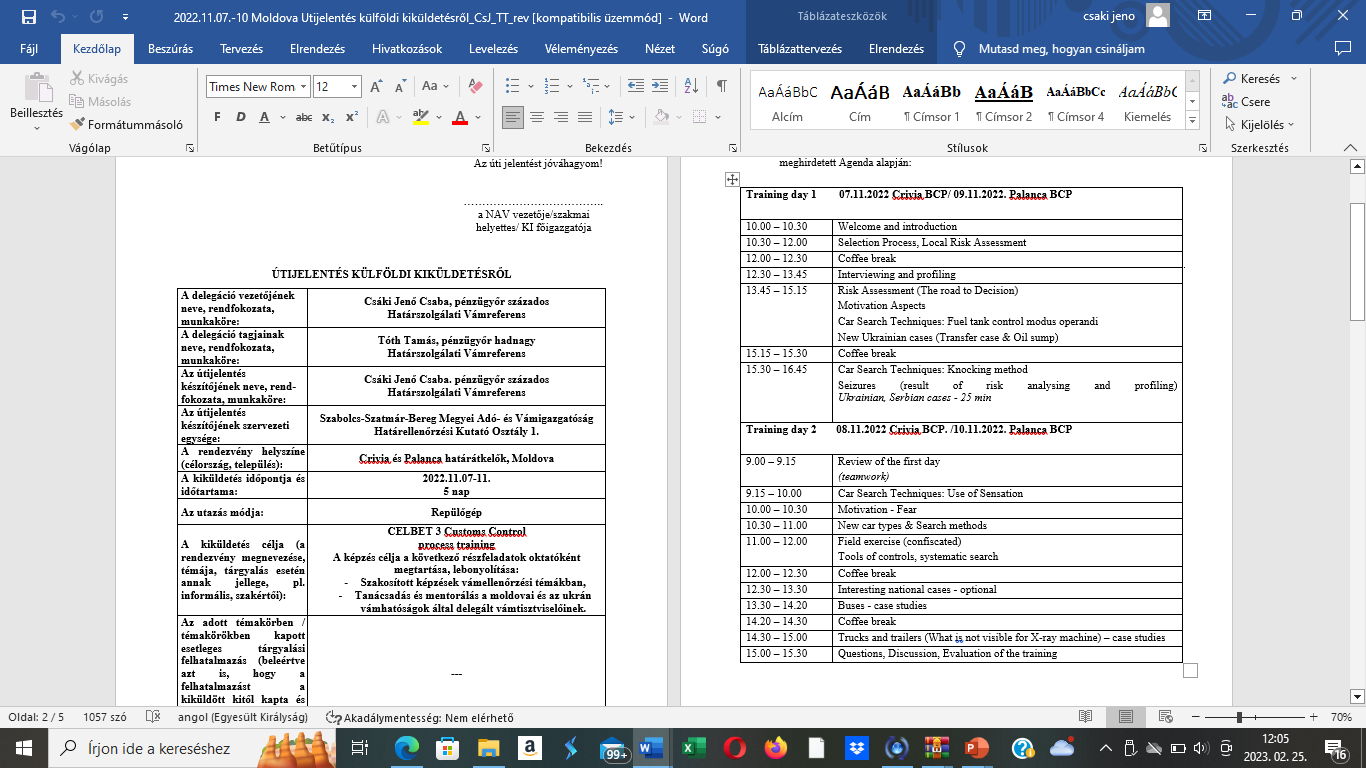 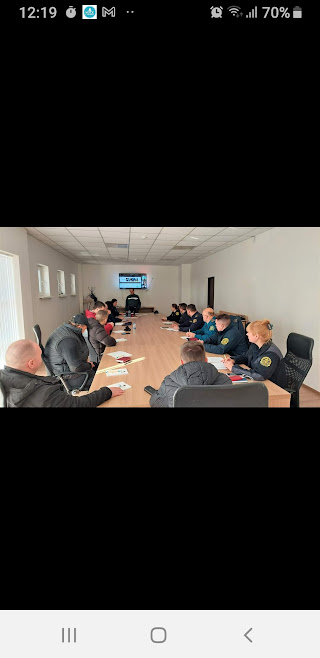 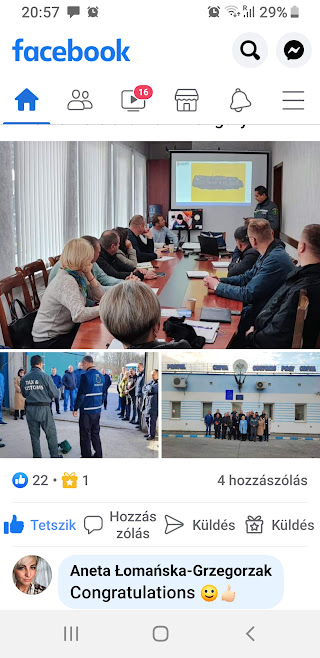 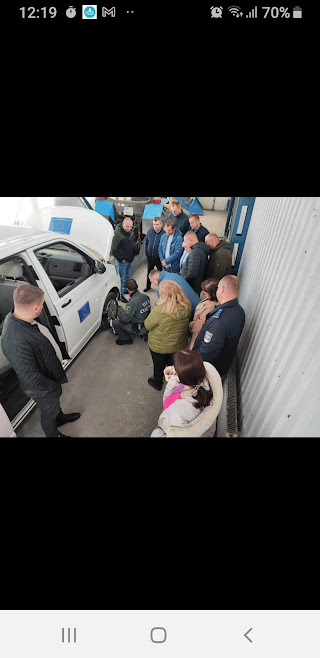 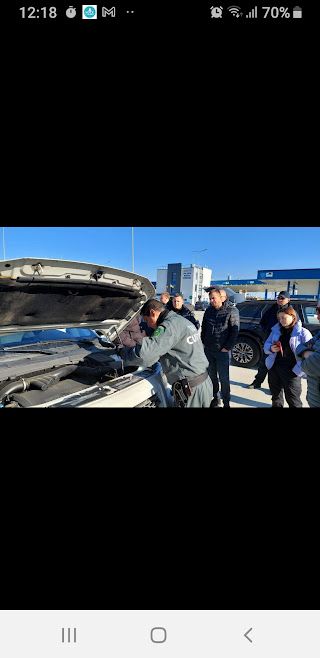 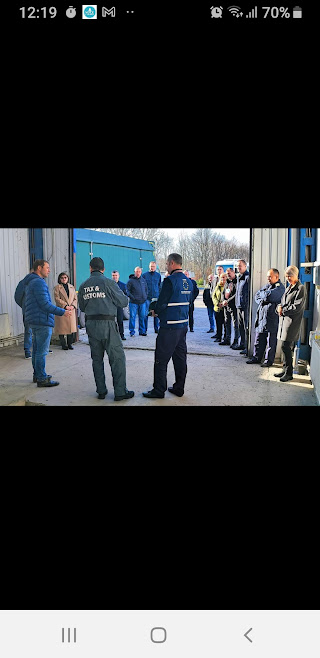 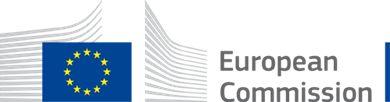 Thank you for attention!
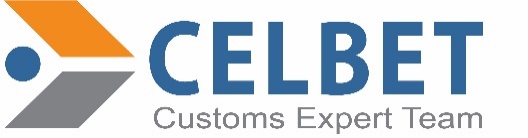 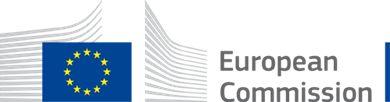